Top Tips!
Maths activities work best when….

…we remember that it’s not just about completing a task – it’s about understanding the mathematics.

…we work together and explain what we are doing.

…we are prepared to say that we don’t understand!
1a. Setting the scene
Buying Paint
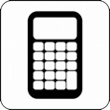 Ali, Blair and Col work for a decorating company.
They buy 28 litres of gloss paint for to be used on wood at three different jobs.
Blair is going to paint an area twice as large as the area Ali is to paint.
Col is going to paint an area five times larger than Ali.

How many litres of paint should each person take for their job?

						Ali	 ------------------------						Blair	 ------------------------
						Col	 ------------------------
Buying Paint
Can you explain these two methods?
What is the link between the two methods?
Hint
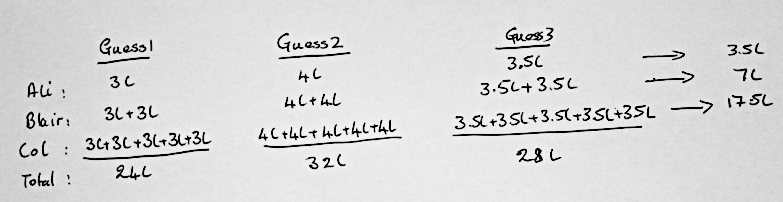 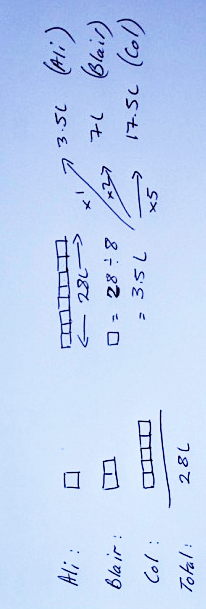 Buying Paint
Can you explain these two methods?
What is the link between the two methods?
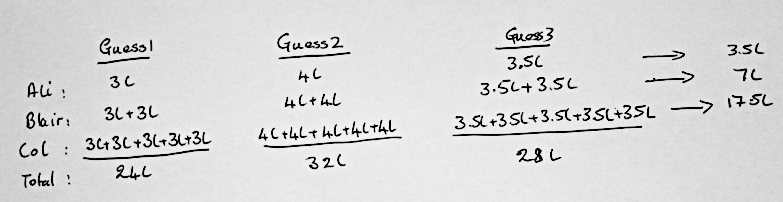 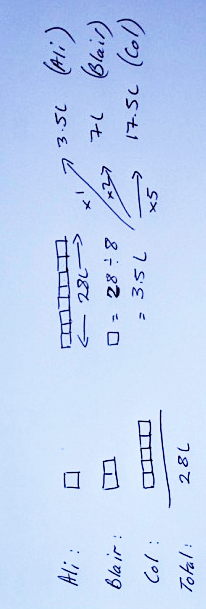 2a. Cards
Solving Problems – working in pairs
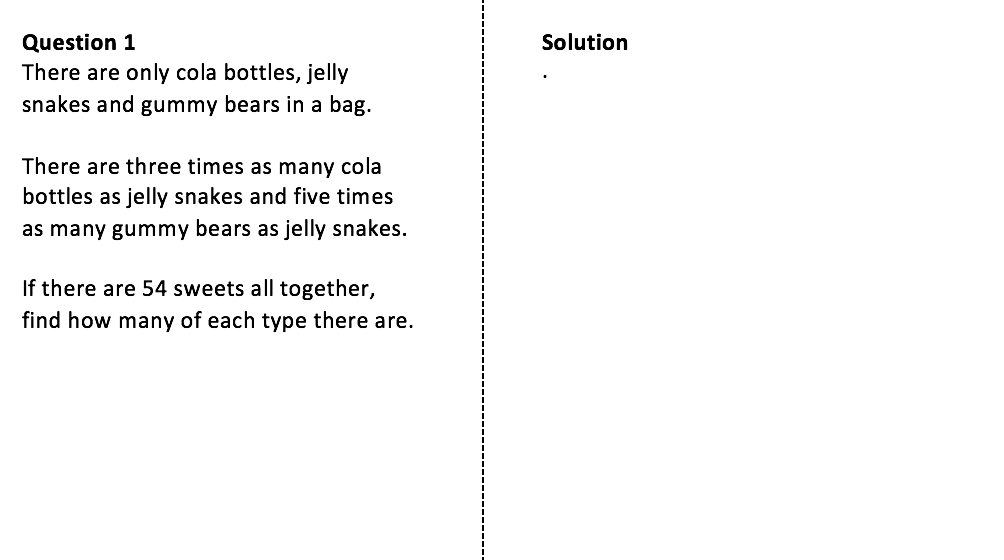 Take turns to draft the solution to problems 1 and 2 on your mini-whiteboard.

Once you are both agreed on the method write the solution and any diagrams or thinking on to the card.
3a. Review
Question 1
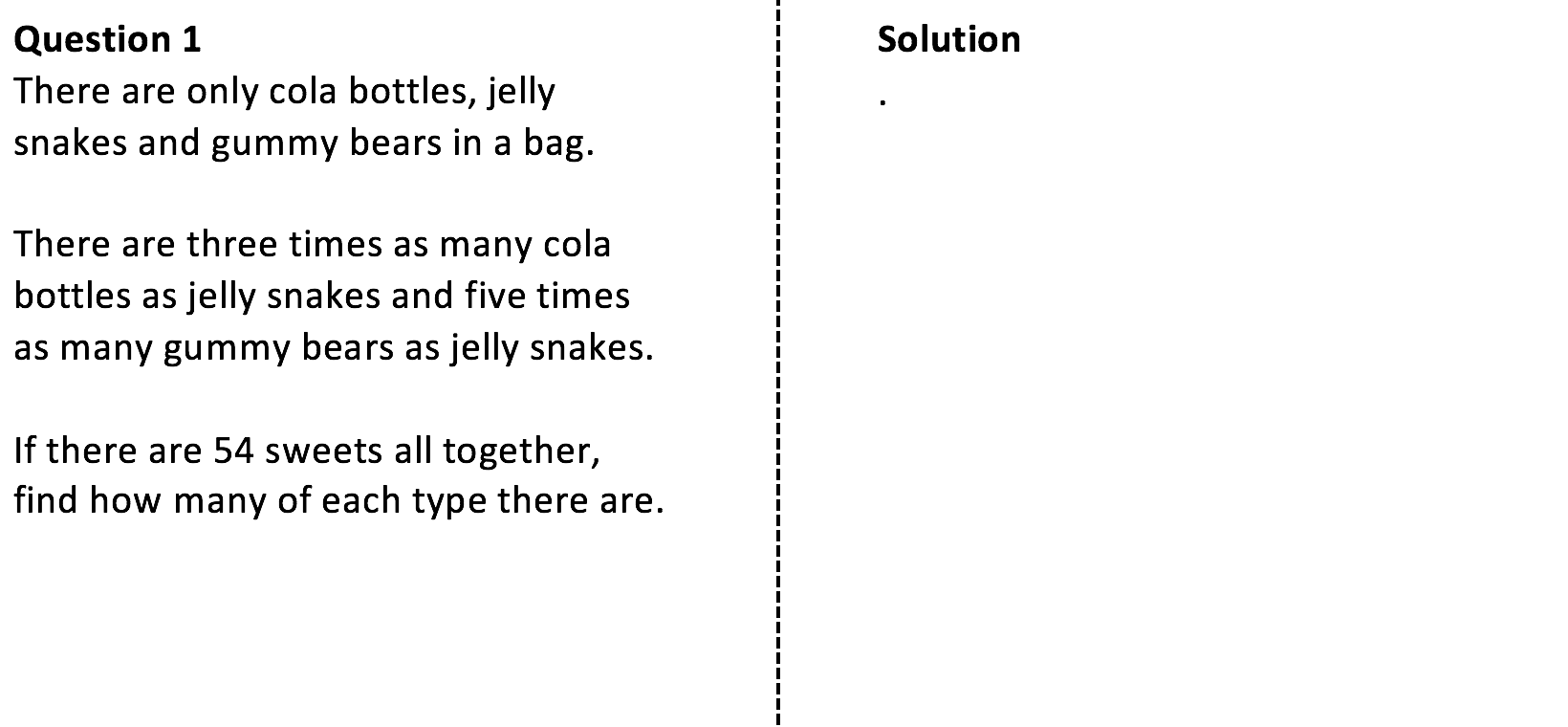 Hint
Answer
Next Question
Question 1
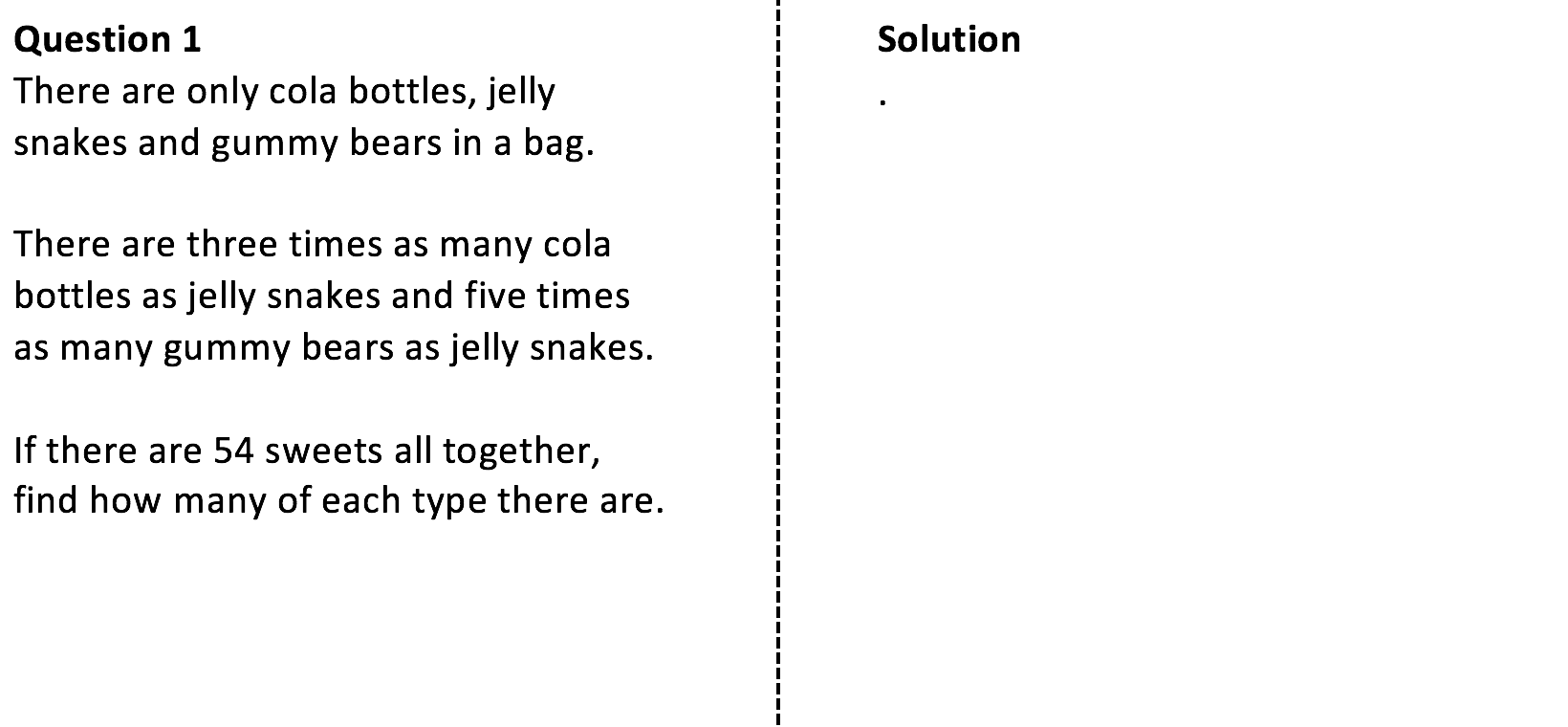 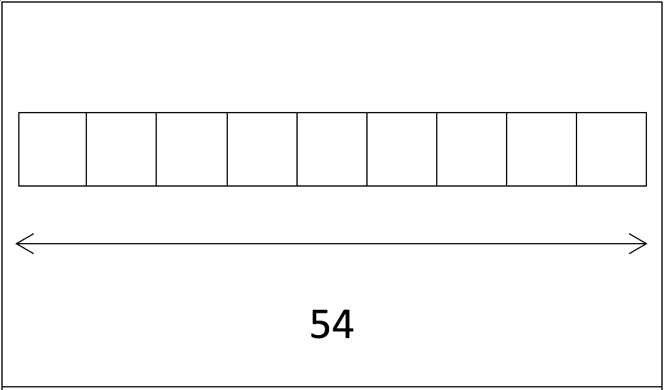 Answer
Next Question
Question 1
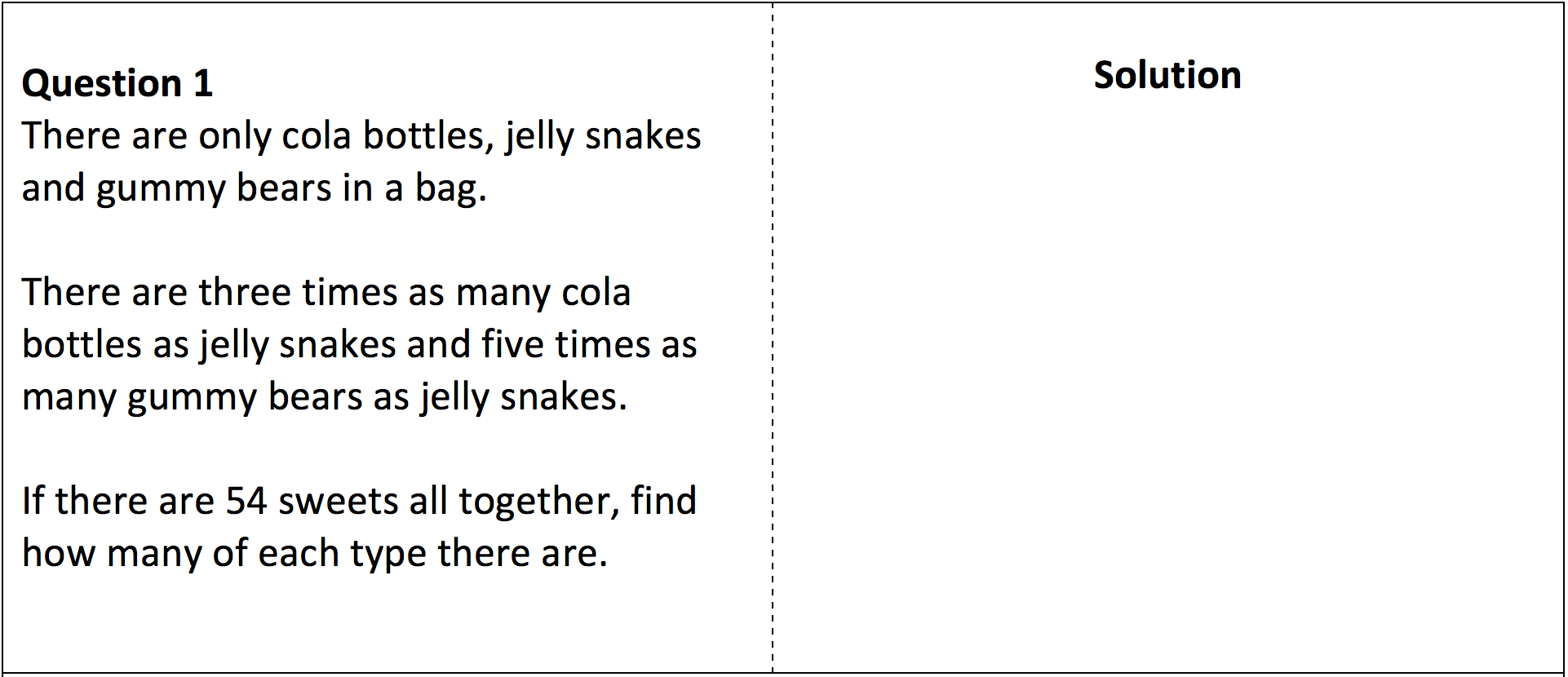 Cola Bottles: 18
Jelly Snakes: 6
Gummy Bears: 30
Next Question
Question 2
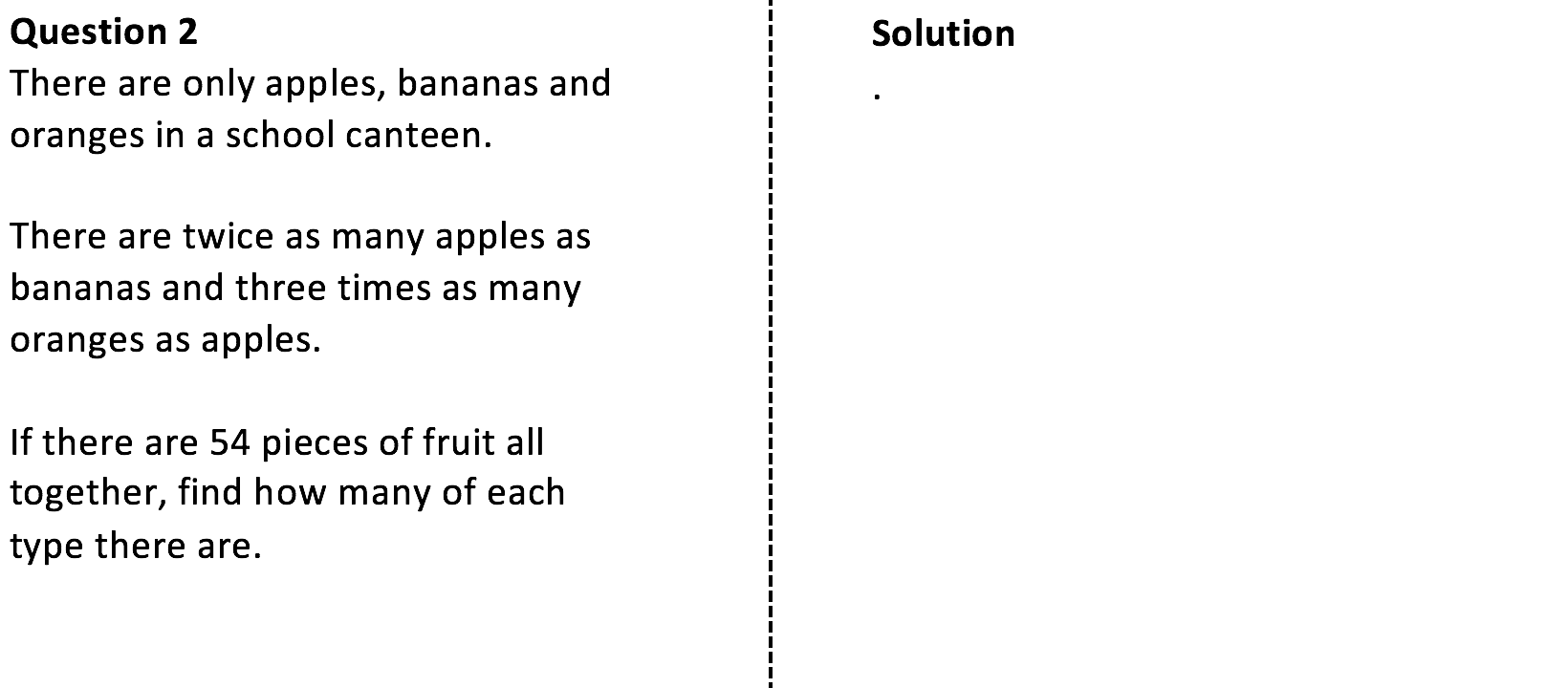 Hint
Answer
Next Question
Question 2
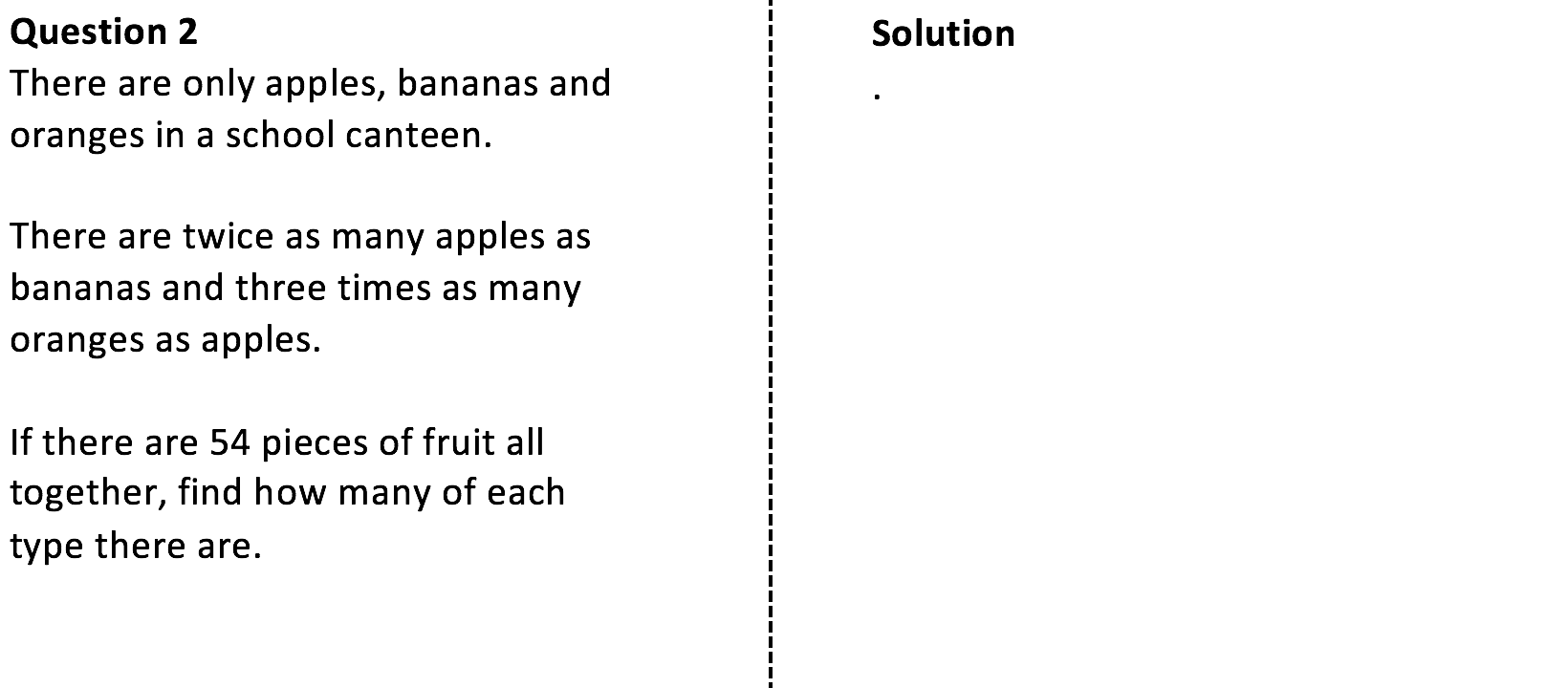 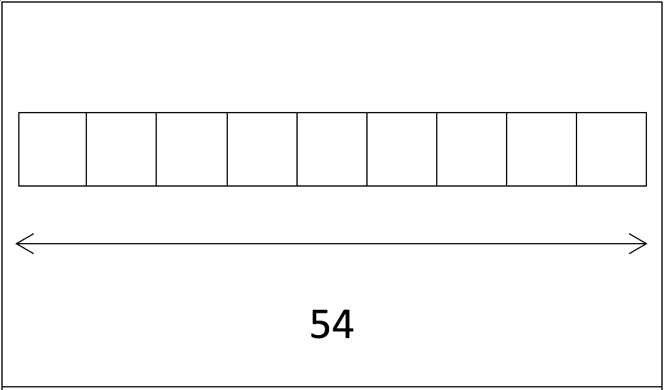 Answer
Next Question
Question 2
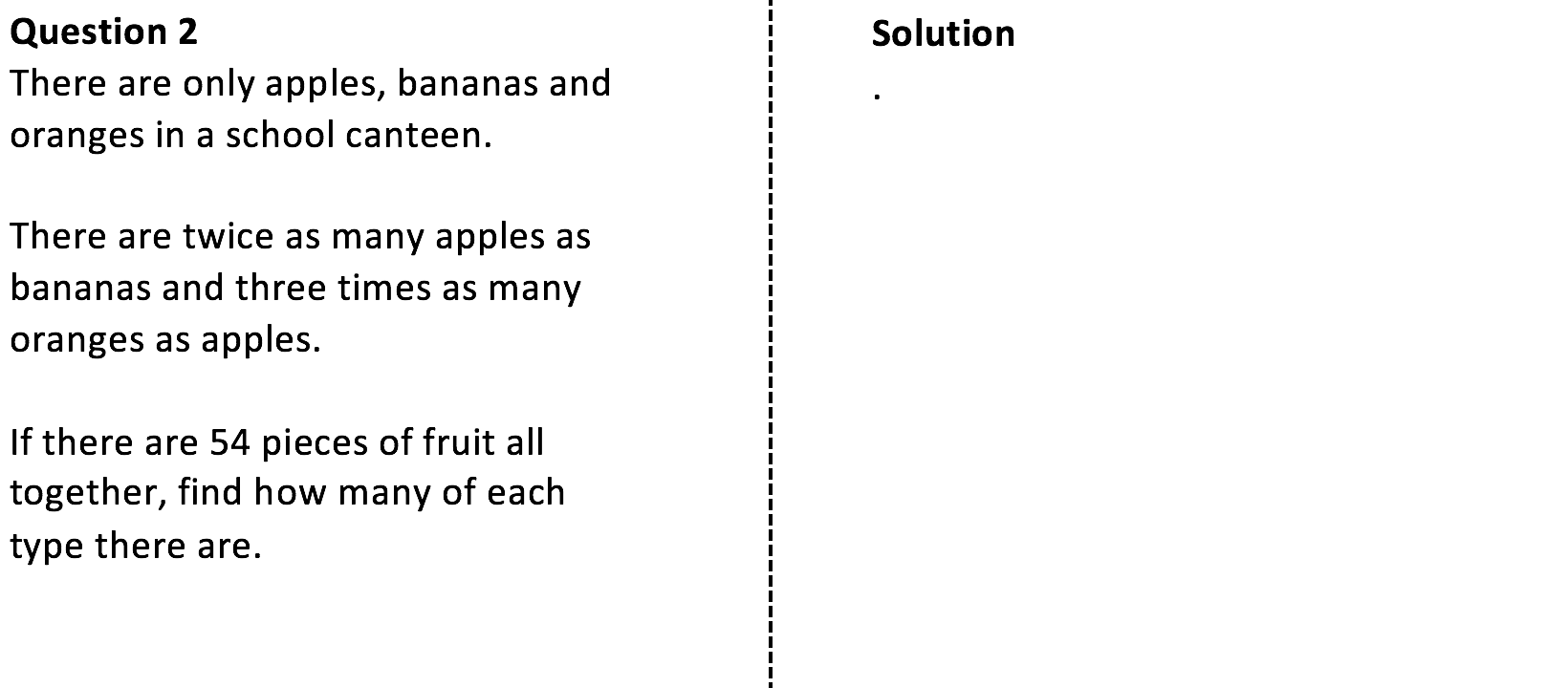 Apples: 12
Bananas: 6
Oranges: 36
1b. Setting the scene
Selling Samosas
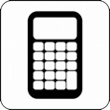 A café sells meat and vegetable samosas.
On Monday it sells four more vegetables as meat samosas.
On Tuesday it sells four times as many vegetable as meat samosas. 
Each day the café sells 40 samosas.
On Tuesday, the café sells the same number of meat samosas as it did on Monday
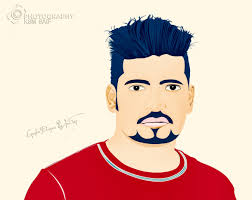 Dek
Is Dek correct? Explain your answer.
Selling samosas
What is the difference between Aabid’s and Mia’s methods?
Which conclusion is correct?  How do you know?
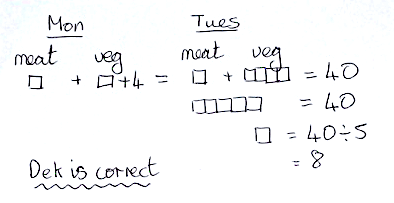 Aabid’s conclusion
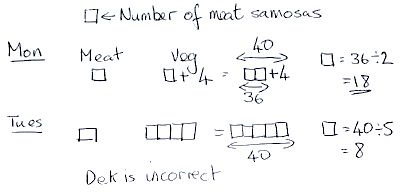 Mia’s conclusion
2b. Cards
Solving Problems – working in pairs
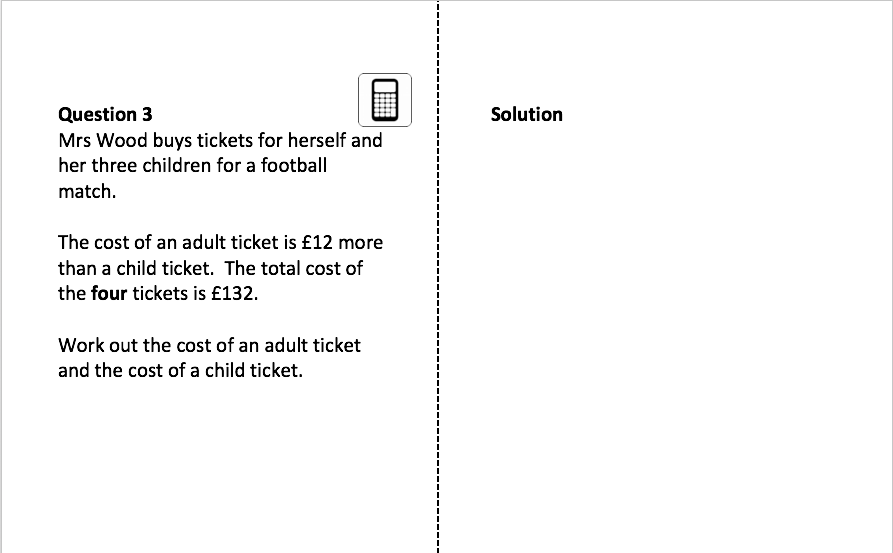 Take turns to draft the solution to problems 3 and 4 on your mini-whiteboard.

Once you are both agreed on the method then write the solution and any diagrams or thinking on to the card.
3b. Review
Question 3
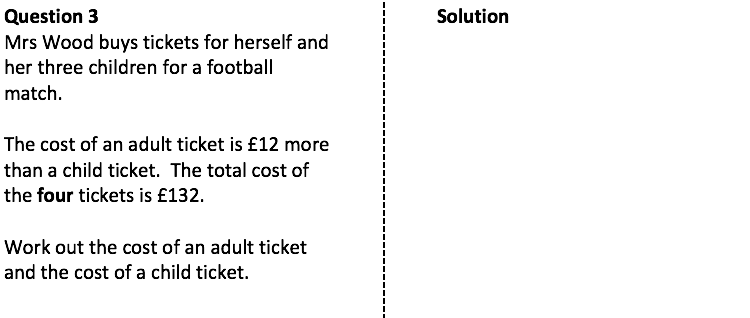 Hint
Answer
Next Question
Question 3
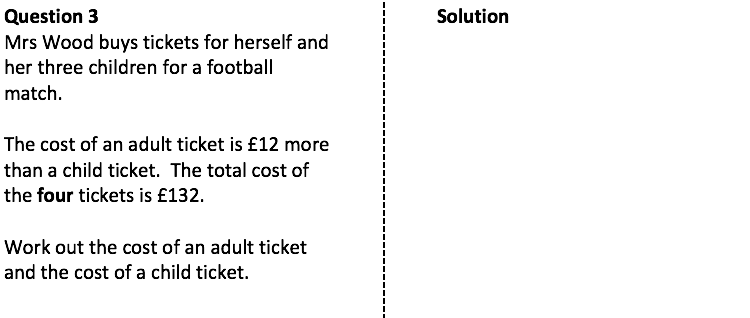 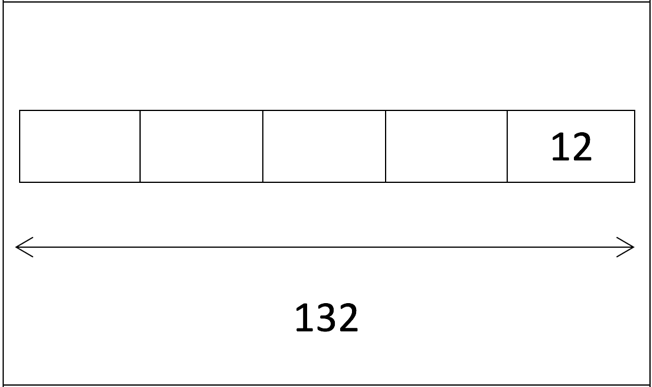 Answer
Next Question
Question 3
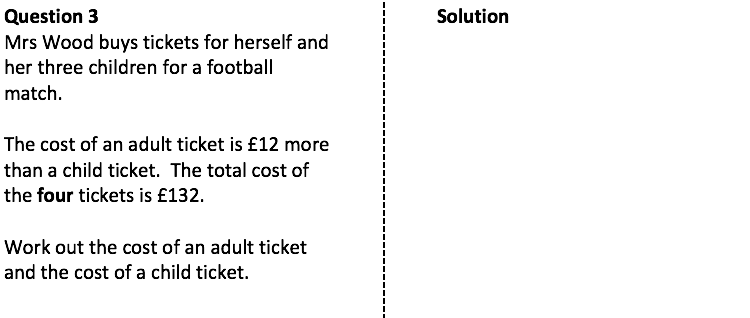 Adult ticket: £42
Child ticket: £30
Next Question
Question 4
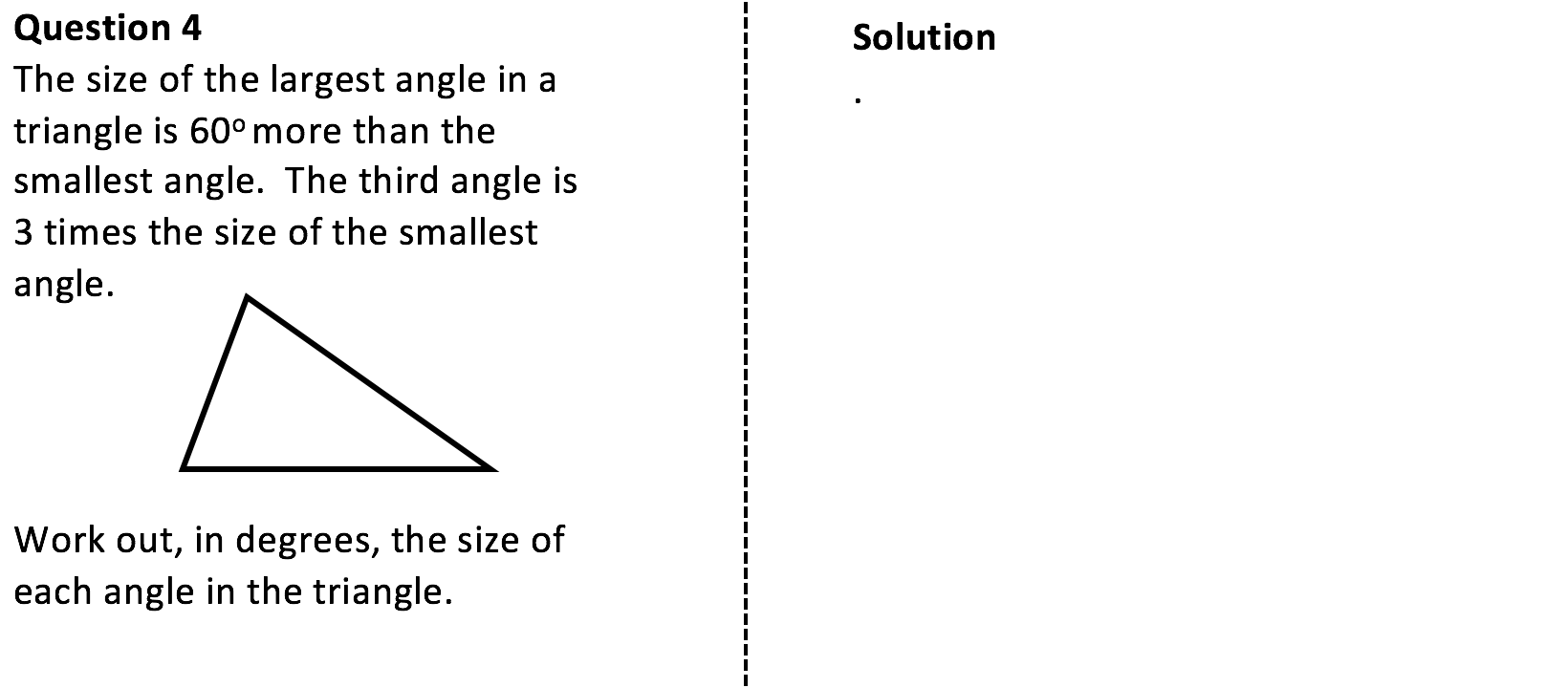 Hint
Next Question
Answer
Question 4
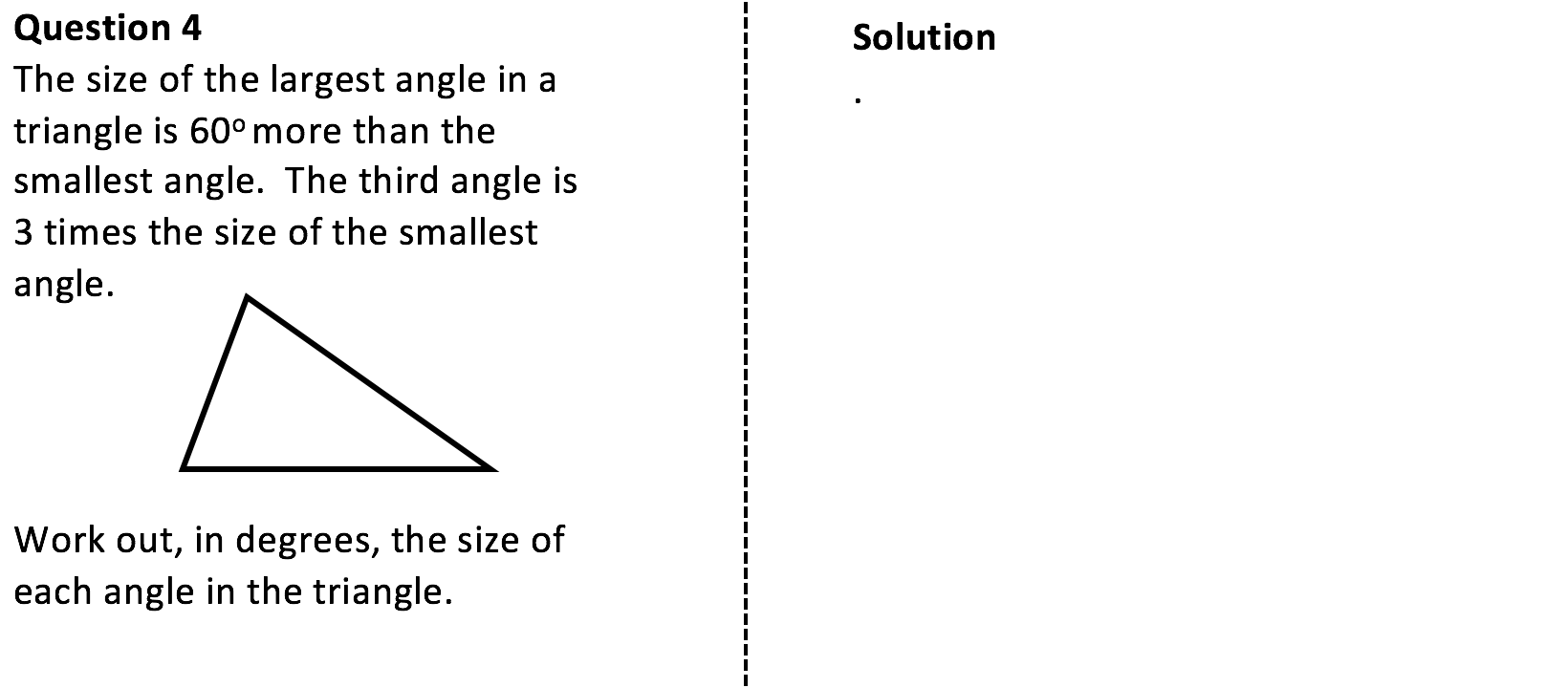 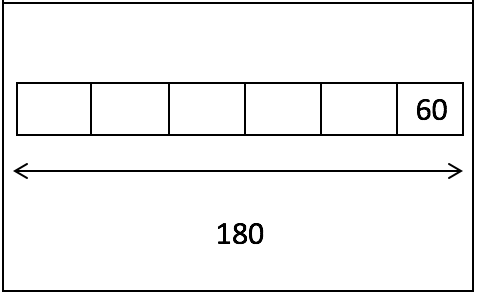 Answer
Next Question
Question 4
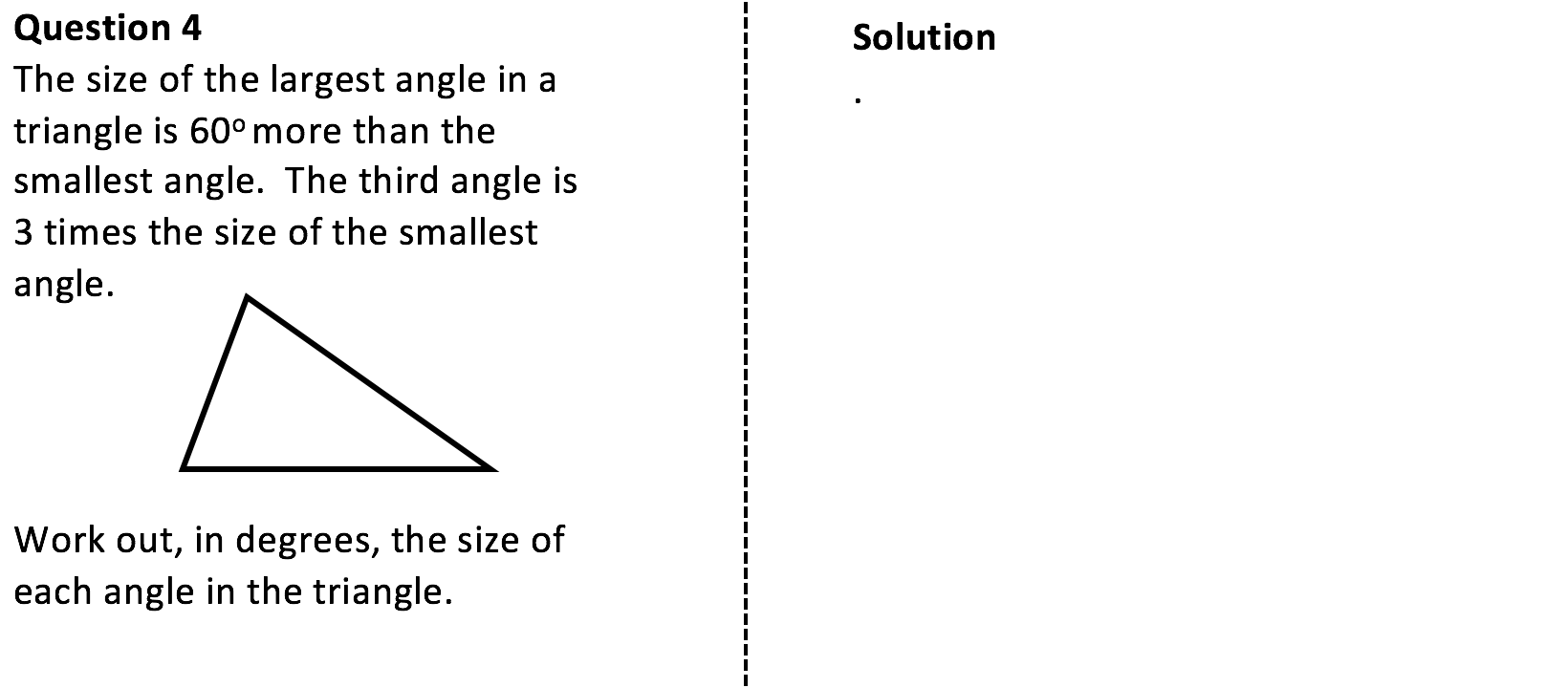 84o
24o
72o
Next Question
4. Closure
Selling Samosas
What were the most important words/phrases that had to be noticed?
A café sells meat and vegetable samosas.
On Monday it sells four more vegetables as meat samosas.
On Tuesday it sells four times as many vegetable as meat samosas. 
 Each day the café sells 40 samosas.
On Tuesday, the café sells the same number of meat samosas as it did on Monday
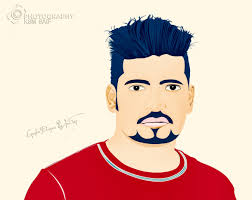 Dek
Draw a diagram to show that Dek is incorrect.
Selling Samosas
What were the most important words/phrases that had to be noticed?
A café sells meat and vegetable samosas.
On Monday it sells four more vegetables as meat samosas.
On Tuesday it sells four times as many vegetable as meat samosas. 
Each day the café sells 40 samosas.
On Tuesday, the café sells the same number of meat samosas as it did on Monday
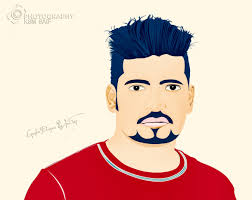 Dek
Draw a diagram to show that Dek is incorrect.
How Old?
Kate is the youngest of three friends.
Jayne is 7 years older than Kate and Helen is twice as old as Kate.  The sum of their three ages is 103.
How old are Kate, Jayne and Helen?



						Kate	------------------------						Jayne	------------------------
						Helen	------------------------
How Old?
Kate is the youngest of three friends.
Jayne is 7 years older than Kate and Helen is twice as old as Kate.  The sum of their three ages is 103.
How old are Kate, Jayne and Helen?
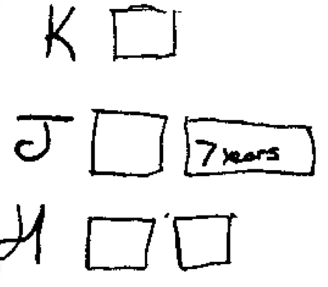 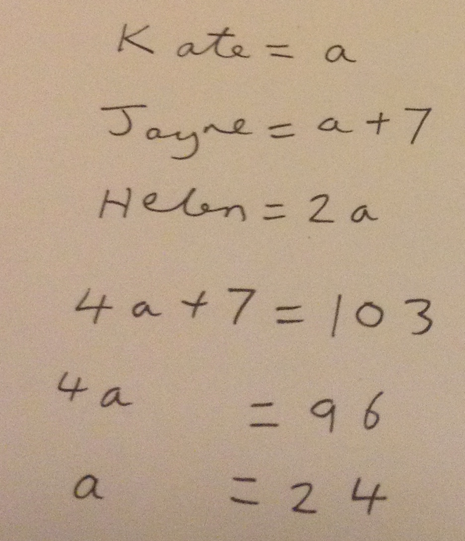 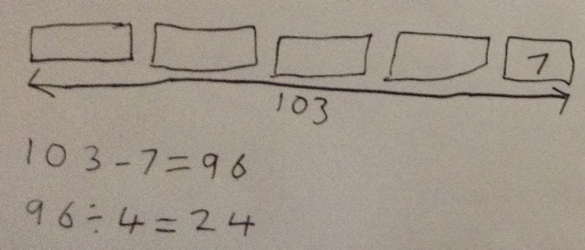 Going deeper…
Fran has a friend, James, who is 4 years older than her.
Paul is three times as old as Fran.
The sum of their three ages is 89.
If x represents the age of Fran, show that 5x = 85 and hence find how old Paul, James and Fran are.



						Paul	------------------------							James	------------------------
						Fran	------------------------
Going deeper…
Fran has a friend, James, who is 4 years older than her.
Paul is three times as old as Fran.
The sum of their three ages is 89.
If x represents the age of Fran, show that 5x = 85 and hence find how old Paul, James and Fran are.
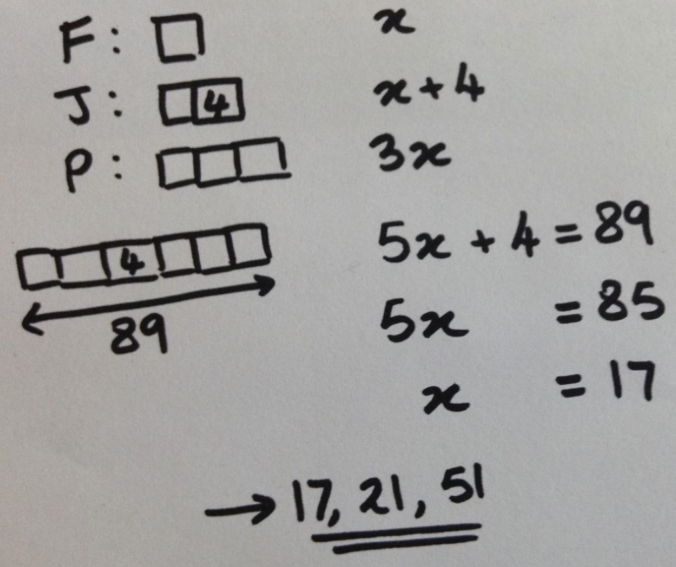 Going deeper…
Fran has a friend, James, who is 4 years older than her.
Paul is three times as old as Fran.
The sum of their three ages is 89.
If x represents the age of Fran, show that 5x = 85 and hence find how old Paul, James and Fran are.
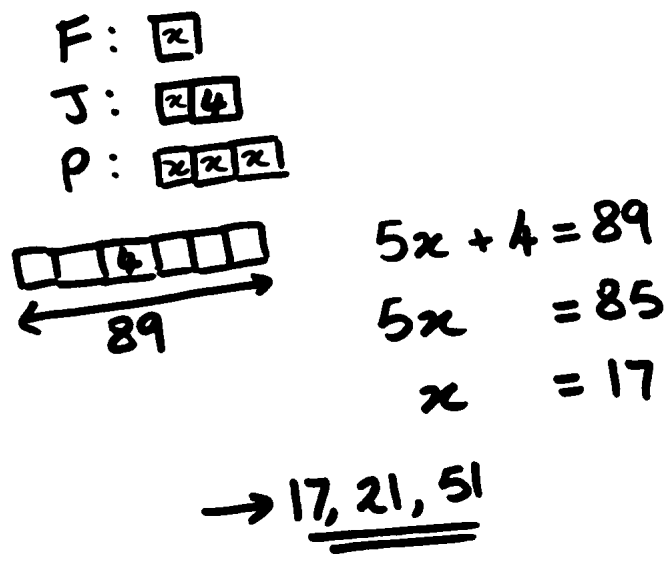 5. Extension
Extension
A straight line is made up of three angles.

Angle 2 is twice the size of angle 1.
Angle 3 is 15o smaller than angle 2.

Find the size of each angle.
Angle 2
Angle 3
Angle 1
Extension
A straight line is made up of three angles.

Angle 2 is twice the size of angle 1.
Angle 3 is 15o smaller than angle 2.

Find the size of each angle.
78o
63o
39o